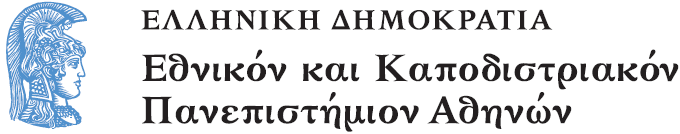 ΔΙΔΑΚΤΙΚΗ ΜΑΘΗΜΑΤΙΚΩΝ I
Ενότητα 10: Διδακτική της Γεωμετρίας
Γεωμετρικό σχήμα και γεωμετρικοί συλλογισμοί

Γιώργος Ψυχάρης
Σχολή Θετικών επιστημών
Τμήμα Μαθηματικό
ΔΙΔΑΚΤΙΚΗ ΜΑΘΗΜΑΤΙΚΩΝ I
Γιώργος Ψυχάρης
ΓΕΩΜΕΤΡΙΑ
Θεωρία (-ες) του φυσικού χώρου (atomic world, human world, cosmological world)
Σύνολο από χαρακτηριστικά και ιδιότητες των φυσικών αντικειμένων που υπάρχουν στη φύση ή αποτελούν ανθρώπινες κατασκευές.
Πηγή “μοντέλων της φυσικής ή τεχνητής πραγματικότητας”(π.χ. Συμμετρικά σχέδια, μοντέλα δόμησης του σύμπαντος) 
Μοντέλο για την ερμηνεία και επεξεργασία καταστάσεων από άλλες γνωστικές περιοχές (π.χ. λόγος-αναλογία)
Μαθησιακές δραστηριότητες
Eπίλυση προβλήματος (π.χ. κατασκευή εξαγώνου) 
Εκτίμηση καταστάσεων σε τάξη μεγέθους (π.χ. εμβαδόν, όγκος) 
Εμπειρική νοητική αιτιολόγηση εικασιών (π.χ. ισότητα πλευρών → ισότητα γωνιών στο ισόπλευρο) 
Διατύπωση και έλεγχος συλλογισμών (π.χ. ισότητα διαγωνίων ορθογωνίου)
Μοντελοποίηση καταστάσεων (π.χ. Διατύπωση κριτηρίου ισότητας τριγώνων ανεξάρτητα από τα επιμέρους χαρακτηριστικά τους)
ΓΕΩΜΕΤΡΙΑ
Δύο όψεις που διατρέχουν τα ζητήματα μάθησης και διδασκαλίας 
 Επιστήμη του χώρου 
 Λογική δομή
Διδασκαλία της Γεωμετρίας
Τρία είδη γνωστικών διαδικασιών: 
Διαδικασίες οπτικοποίησης, αναπαράσταση αντικειμένων του χώρου, επεξήγηση προτάσεων, διερεύνηση σύνθετων καταστάσεων, έλεγχος υποθέσεων, επαλήθευση 
Διαδικασίες κατασκευής, με συγκεκριμένα εργαλεία και υπό συγκεκριμένες συνθήκες 
Διαδικασίες συλλογισμού.
Οπτικοποίηση
2
4
1
3
Κατασκευή
Συλλογισμός
ΤO ΣΧΗΜΑ ΣΤΗΝ ΓΕΩΜΕΤΡΙΑ (1/3)
Σχηματικές έννοιες (figural concepts) (Ε. Fischbein)
Έννοια: Νοητική κατασκευή που εκφράζει μια ιδέα, μια ιδεατή αναπαράσταση μιας ομάδας αντικειμένων (ή καταστάσεων) με βάση τα κοινά τους χαρακτηριστικά. Κάθε έννοια είναι ένα σύνολο χαρακτηριστικών. 
Εννοιολογικό σχήμα (Fischbein, 1993) 
Τα γεωμετρικά σχήματα αναπαριστούν νοερές κατασκευές, οι οποίες κατέχουν ταυτοχρόνως εννοιολογικές (conceptual) και σχηματικές (figural) ιδιότητες. 
 Ένα γεωμετρικό τρίγωνο αποτελεί ένα σχήμα, μια αναπαράσταση στο χώρο και μια έννοια.
ΤO ΣΧΗΜΑ ΣΤΗΝ ΓΕΩΜΕΤΡΙΑ (2/3)
Σε ένα εννοιολογικό σχήμα το νόημα και οι επιτρεπόμενοι μετασχηματισμοί υπαγορεύονται από τυπικούς περιορισμούς (ορισμούς, αξιώματα, θεωρήματα). 
Άρα, στο εννοιολογικό σχήμα εμφανίζονται τρεις κατηγορίες νοητικών αντικειμένων  
 Ορισμός, στα πλαίσια ενός αξιωματικού συστήματος. 
 Εικόνα (οπτικό αντικείμενο), με βάση την αισθησιο-αντιληπτική εμπειρία.
 Σχηματική έννοια, η ιδέα που αντιστοιχεί στο σχέδιο.
(Υλικό) σχήμα              (Ιδεατό) γεωμετρικό σχήμα 
                    Λογικομαθηματικό νόημα
ΤO ΣΧΗΜΑ ΣΤΗΝ ΓΕΩΜΕΤΡΙΑ (3/3)
Δύο πλευρές μιας έννοιας 
Εικόνα (concept image), που αφορά τη συνύπαρξη νοητικών εικόνων –του συνόλου των εικόνων που σχετίζονται στο νου με το σχήμα (π.χ. όλα όσα θυμίζουν τρίγωνο)- και ιδιοτήτων.
Ορισμός (concept definition), μαθηματικό νόημα. 

Για την κατανόηση απαιτούνται καλά συγκροτημένες εικόνες της έννοιας παρά ορισμοί
Χρησιμότητα του σχήματος στην διδασκαλία
Τα σχήματα ενισχύουν τη γεωμετρική διαίσθηση κάνοντας αντιληπτό το σύμπλεγμα σχέσεων του οπτικού αντικειμένου (Panaoura, Gagatsis, & Lemonides, 2007).
 Η χρησιμότητα του γεωμετρικού σχήματος κατά την ανάλυση ενός γεωμετρικού προβλήματος θεωρείται αναμφισβήτητη, αφού παρέχει μια διαισθητική παρουσίαση των χαρακτηριστικών και σχέσεων σε μια γεωμετρική κατάσταση (Duval, 1995).
ΚΑΤΑΝΟΗΣΗ ΤΟΥ ΣΧΗΜΑΤΟΣ (1/2)
Δυσκολίες μαθητών 
 Δυσκολίες να αξιοποιήσουν το σχήμα για τη λύση του προβλήματος 
 Στενή εξάρτηση από την αντιληπτική συνιστώσα και αδυναμία συσχέτισης της μαθηματικής έννοιας με το σχήμα 
Δυσκολία στην διάκριση δεδομένων και ζητούμενων
ΚΑΤΑΝΟΗΣΗ ΤΟΥ ΣΧΗΜΑΤΟΣ (2/2)
Δυσκολία στην κατανόηση της έννοιας του γενικευμένου αντικειμένου, όπως π.χ. ‘το’ ισοσκελές τρίγωνο, ‘η’ γωνία των 45 κ.λπ. Η εικονική αναπαράσταση μιας έννοιας εκφράζει μόνο  μεμονωμένα γραφικά στιγμιότυπά της. 
 Η ισχυρή οπτική ενίσχυση της διαίσθησης μπορεί να αποτελέσει τροχοπέδη στην ανάπτυξη του γεωμετρικού συλλογισμού (Mesquita, 1998). 
 Προέρχονται συχνά από το άμεσο πέρασμα σε ορισμούς και παραγωγικούς συλλογισμούς
ΓΝΩΣΤΙΚΗ ΑΝΤΙΛΗΠΤΙΚΗ ΠΡΟΣΕΓΓΙΣΗ ΤΗΣ ΓΕΩΜΕΤΡΙΑΣ (Duval, 1995)
Πλαίσιο ανάλυση των γεωμετρικών εικόνων  
Τέσσερις τύποι γνωστικής σύλληψης του γεωμετρικού σχήματος 
Κάθε είδος σύλληψης έχει συγκεκριμένους νόμους οργάνωσης και επεξεργασίας του οπτικού ερεθίσματος.
ΤΥΠΟΙ ΣΥΛΛΗΨΗΣ ΤΟΥ ΓΕΩΜΕΤΡΙΚΟΥ ΣΧΗΜΑΤΟΣ (Duval, 1995) (1/2)
Aντιληπτική σύλληψη (perceptual apprehension)
 Aναγνώριση του σχήματος με την πρώτη ματιά 
 Κατανόηση της συνολικής μορφής του σχήματος και διάκριση των υπο-σχημάτων του χωρίς περαιτέρω επεξεργασία του
 Ακολουθιακή σύλληψη (sequential apprehension)
Απαιτείται κατά την κατασκευή ή την περιγραφή της κατασκευής ενός σχήματος
ΤΥΠΟΙ ΣΥΛΛΗΨΗΣ ΤΟΥ ΓΕΩΜΕΤΡΙΚΟΥ ΣΧΗΜΑΤΟΣ (Duval, 1995) (2/2)
Λεκτική σύλληψη (discursive apprehension)
Συνδέεται με την αδυναμία προσδιορισμού των μαθηματικών σχέσεων σε ένα σχήμα μόνο από την αντιληπτική σύλληψη, αφού απαιτείται και λεκτική περιγραφή του. 
Λειτουργική σύλληψη (operative apprehension) 
Εξασφαλίζει πρόσβαση στη λύση του προβλήματος, μέσα από διάφορους μετασχηματισμούς που μπορούν να εφαρμοστούν στο σχήμα και μπορούν να εκτελεστούν είτε νοερά είτε φυσικά. 
Η επεξεργασία του σχήματος μέσω των μετασχηματισμών του  διευρύνει τις δυνατότητες (λειτουργικού) χειρισμού του.
ΕΡΕΥΝΕΣ ΣΤΟΝ ΤΡΌΠΟ ΣΥΛΛΗΨΗΣ ΤΟΥ ΓΕΩΜΕΤΡΙΚΟΥ ΣΧΗΜΑΤΟΣ (Γαγάτσης, 2014)
ΕΡΕΥΝΗΤΙΚΟ ΕΡΩΤΗΜΑ 
Πώς τα διάφορα είδη σύλληψης σχημάτων παρεμβαίνουν διαδικασία επίλυσης των προβλημάτων και με ποια συγκεκριμένα βήματά της σχετίζονται;
Πρόβλημα 1 (1/2)
Να χωρίσετε το τετράγωνο ΑΒΓΔ σε τρία ισοδύναμα μέρη με βάση το μέσο Μ του τμήματος ΑΒ.
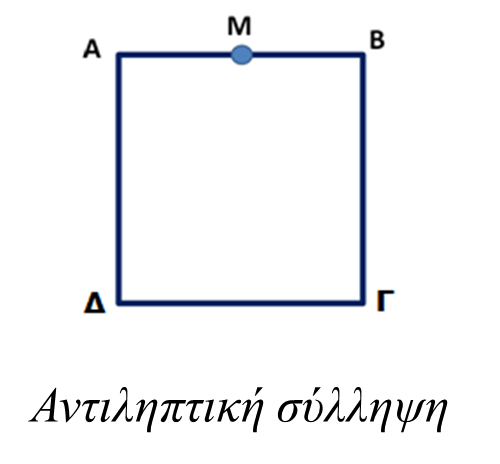 Πρόβλημα 1 (2/2)
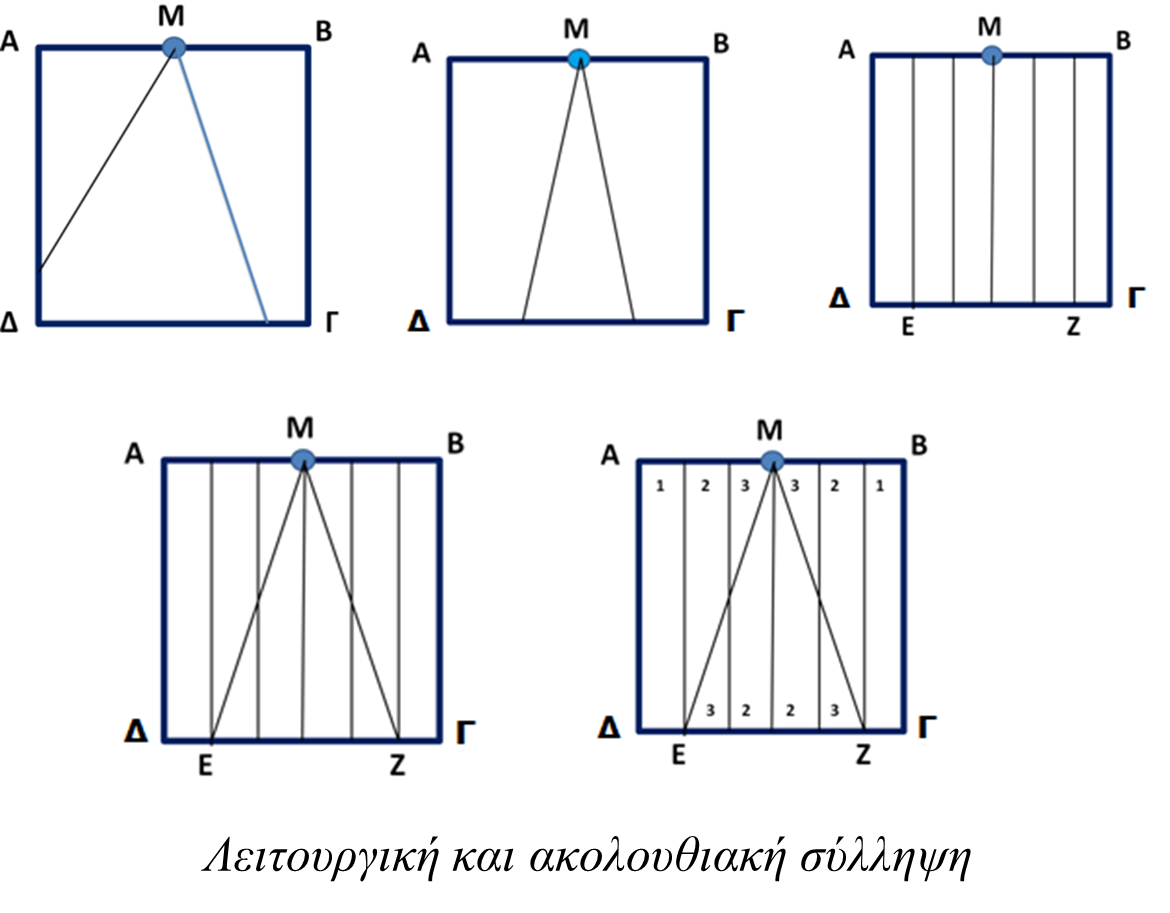 Πρόβλημα 2 (1/2)
Πρόβλημα του Ευκλείδη: Να δείξετε ότι το μέρος 1 είναι ισοδύναμο με το μέρος 2 και είναι ανεξάρτητο από τη θέση του σημείου της διαγωνίου ΕΗ.
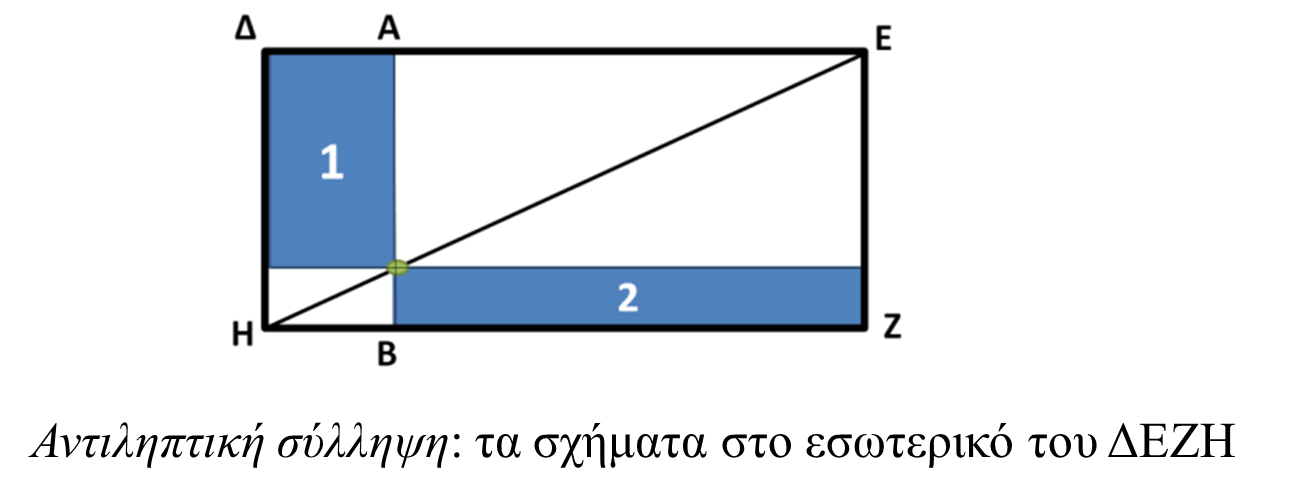 Πρόβλημα 2 (2/2)
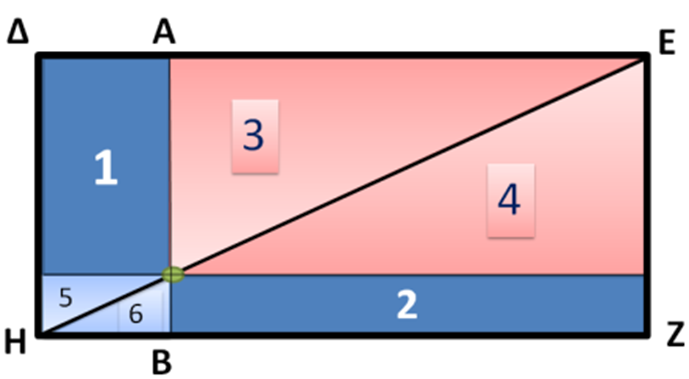 Αφαίρεση ίσων σχημάτων από τα ΔΕΗ και ΕΖΗ
Εντοπισμός σχέσεων μεταξύ των διαφόρων υποσχημάτων
Διάκριση ισότητας τριγ3 και τργ4, τριγ5 και τριγ6: αναδιοργάνωση με βάση την διαγώνιο ΕΗ που διχοτομεί τα δύο ορθογώνια
Νέα αναδιοργάνωση: το ΔΕΖΗ διχοτομείται από την ΕΗ
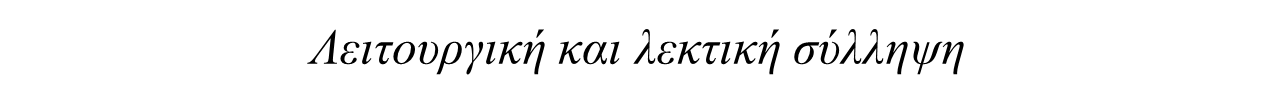 ΣΥΜΠΕΡΑΣΜΑ
Κάθε τύπος σύλληψης των γεωμετρικών σχημάτων καθίσταται σημαντικός για την επίλυση γεωμετρικών έργων. 
Ο κάθε τύπος σύλληψης συμβάλλει με ξεχωριστό τρόπο, ανάλογα με τα εκάστοτε χαρακτηριστικά του, όμως η αλληλεπίδραση μεταξύ τους είναι αυτή που αποδεικνύεται να είναι τελικά καθοριστική για την επιτυχή έκβαση μιας πορείας λύσης ενός γεωμετρικού προβλήματος.
Τέλος Ενότητας
Χρηματοδότηση
Το παρόν εκπαιδευτικό υλικό έχει αναπτυχθεί στo πλαίσιo του εκπαιδευτικού έργου του διδάσκοντα.
Το έργο «Ανοικτά Ακαδημαϊκά Μαθήματα στο Πανεπιστήμιο Αθηνών» έχει χρηματοδοτήσει μόνο την αναδιαμόρφωση του εκπαιδευτικού υλικού. 
Το έργο υλοποιείται στο πλαίσιο του Επιχειρησιακού Προγράμματος «Εκπαίδευση και Δια Βίου Μάθηση» και συγχρηματοδοτείται από την Ευρωπαϊκή Ένωση (Ευρωπαϊκό Κοινωνικό Ταμείο) και από εθνικούς πόρους.
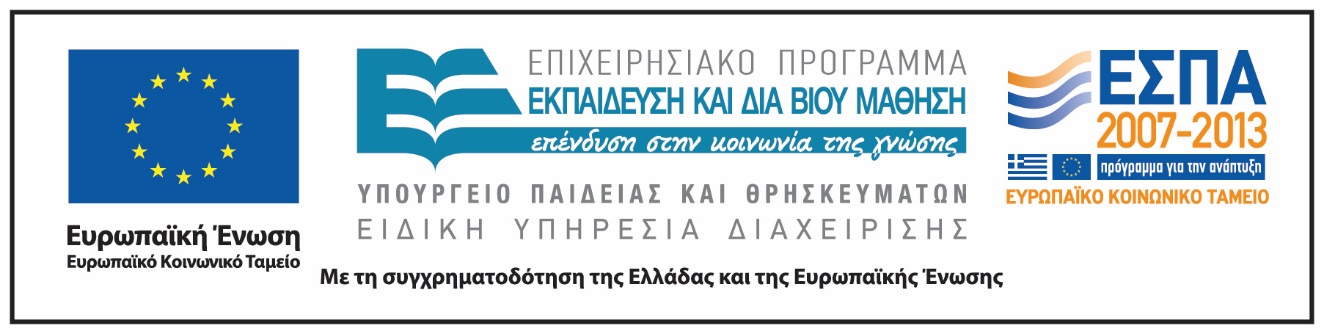 Σημειώματα
Σημείωμα Αναφοράς
Copyright Εθνικόν και Καποδιστριακόν Πανεπιστήμιον Αθηνών, Γιώργος Ψυχάρης, 2014. Γιώργος Ψυχάρης. «Διδακτική Μαθηματικών I. Διδακτική της Γεωμετρίας, Γεωμετρικό σχήμα και γεωμετρικοί συλλογισμοί». Έκδοση: 1.0. Αθήνα 2014. Διαθέσιμο από τη δικτυακή διεύθυνση: http://opencourses.uoa.gr/courses/MATH307.
Σημείωμα Αδειοδότησης
Το παρόν υλικό διατίθεται με τους όρους της άδειας χρήσης Creative Commons Αναφορά, Μη Εμπορική Χρήση Παρόμοια Διανομή 4.0 [1] ή μεταγενέστερη, Διεθνής Έκδοση.   Εξαιρούνται τα αυτοτελή έργα τρίτων π.χ. φωτογραφίες, διαγράμματα κ.λ.π.,  τα οποία εμπεριέχονται σε αυτό και τα οποία αναφέρονται μαζί με τους όρους χρήσης τους στο «Σημείωμα Χρήσης Έργων Τρίτων».
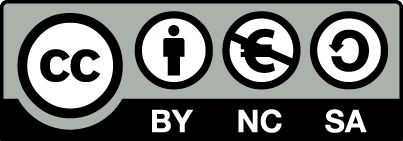 [1] http://creativecommons.org/licenses/by-nc-sa/4.0/ 

Ως Μη Εμπορική ορίζεται η χρήση:
που δεν περιλαμβάνει άμεσο ή έμμεσο οικονομικό όφελος από την χρήση του έργου, για το διανομέα του έργου και αδειοδόχο
που δεν περιλαμβάνει οικονομική συναλλαγή ως προϋπόθεση για τη χρήση ή πρόσβαση στο έργο
που δεν προσπορίζει στο διανομέα του έργου και αδειοδόχο έμμεσο οικονομικό όφελος (π.χ. διαφημίσεις) από την προβολή του έργου σε διαδικτυακό τόπο

Ο δικαιούχος μπορεί να παρέχει στον αδειοδόχο ξεχωριστή άδεια να χρησιμοποιεί το έργο για εμπορική χρήση, εφόσον αυτό του ζητηθεί.
Διατήρηση Σημειωμάτων
Οποιαδήποτε αναπαραγωγή ή διασκευή του υλικού θα πρέπει να συμπεριλαμβάνει:
το Σημείωμα Αναφοράς
το Σημείωμα Αδειοδότησης
τη δήλωση Διατήρησης Σημειωμάτων
το Σημείωμα Χρήσης Έργων Τρίτων (εφόσον υπάρχει)
μαζί με τους συνοδευόμενους υπερσυνδέσμους.